Plateau repas 20€ HT entrée/plat/dessertHors frais de livraison
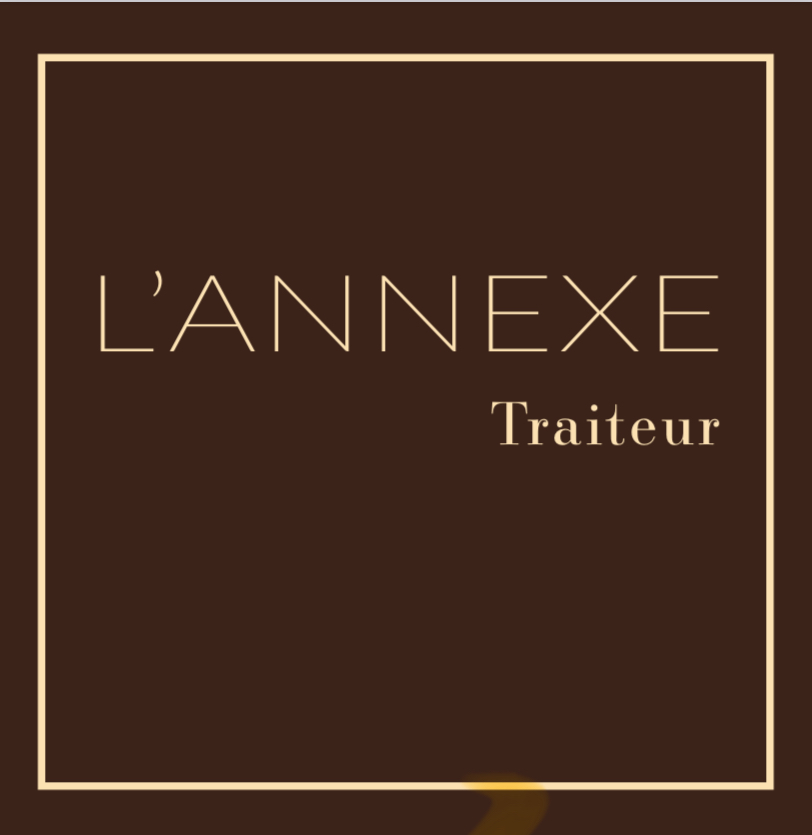 entree
Tomates mozzarella
Œuf dur mayonnaise
Œuf mimosa avec ou sans lard grillé
Crudités variées	
Poireaux vinaigrette
Assiette de charcuterie
Filet de hareng pomme à l’huile
Tartelette de légumes de saison
PLAT
Salade César, Parisienne ou Végétarienne
Poulet sauce Curry ou Forestière
Cuisses de Poulet Rôti
Mignon De Porc À La Moutarde
Saucisses aux Lentilles
Spaghettis au Saumon ou Carbonara
Blanquette de Poulet
Filet de Lieu Nature ou Mariné
Filet de Limande Rôti
Cassolette de La Mer
Garniture : Salade, Riz, Spaghettis, Gratin de Pommes de Terres, Haricots verts ou Purée.
DESSERT
Ile flottante
Fromage blanc nature ou coulis
Crème Caramel
Mousse au chocolat
Fruits frais
Pain perdu
Flan
Riz au lait
Assiette de fromages
Minimum 6 repas et deux choix maximum ; A commander 48H à l’avance au : 06.81.14.61.97 ou par mail à lannexetraiteur@gmail.com
Plateau repas 30€ HT entrée/plat/dessertHors Frais De Livraison
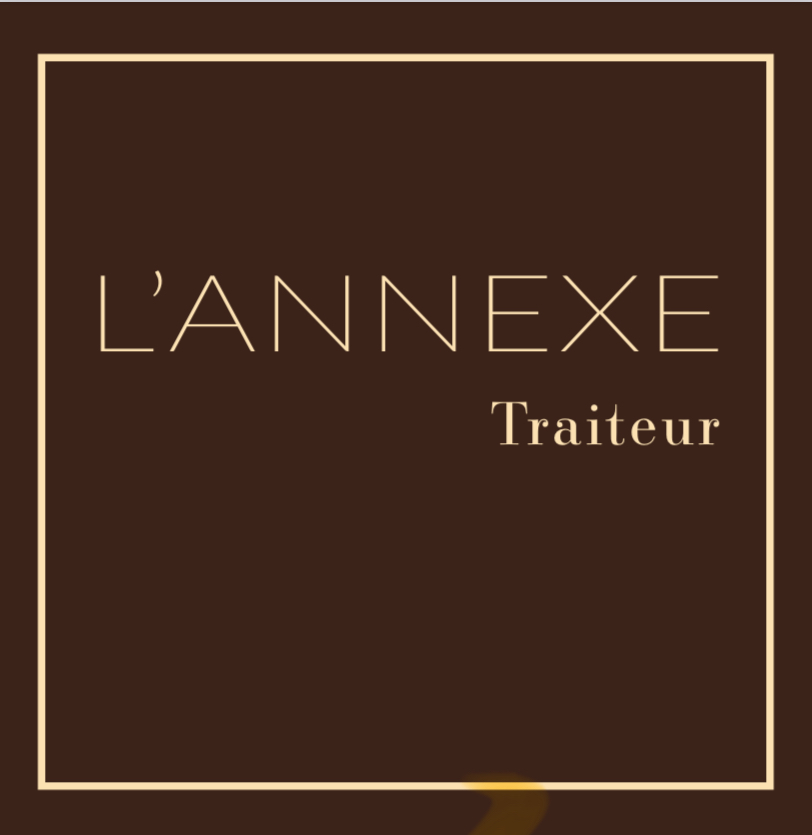 entree
Tomates burrata
Œuf en gelé au jambon serrano
Œuf mimosa aux asperges
Carpaccio de magret de canard
Tartare de saumon 
Carpaccio de saint jacques ou saumon
Jambon ibérique et toasts à la tomate
Salade d’endives au bleu et noix
PLAT
Salade Océane 
Club au poulet ou au saumon
Suprême de volaille
Osso bucco
Parmentier de canard
Spaghettis au Saumon
Bœuf bourguignon
Blanquette de veau
Filet de saumon
Cassolette de La Mer
Garniture : Salade, Riz, Spaghettis, Gratin de Pommes de Terres, Haricots verts ou Purée.
DESSERT
Ile flottante
Fromage blanc nature ou coulis
Tarte aux pommes
Mousse au chocolat
Fruits frais
Pain perdu
Clafoutis aux fruits de saison
Moelleux au chocolat
Assiette de fromages
Minimum 6 repas et deux choix maximum ; A commander 48H à l’avance au : 06.81.14.61.97 ou par mail à lannexetraiteur@gmail.com